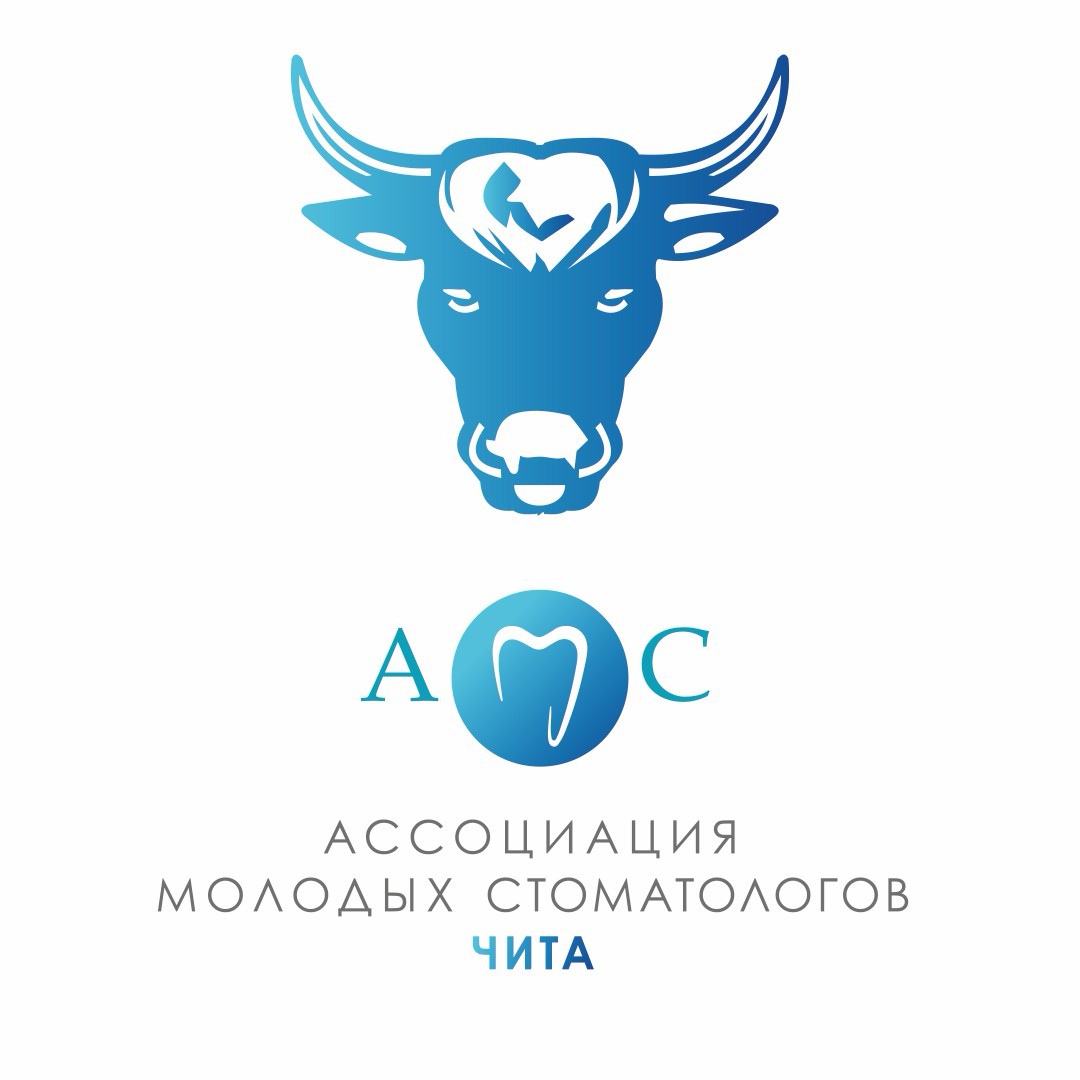 Сентябрь 2021- апрель 2022
Заместитель координатора: Буянтуев Виталий Николаевич, 235 группа
Съезд  волонтеров Ассоциации молодых стоматологов в Пятигорске
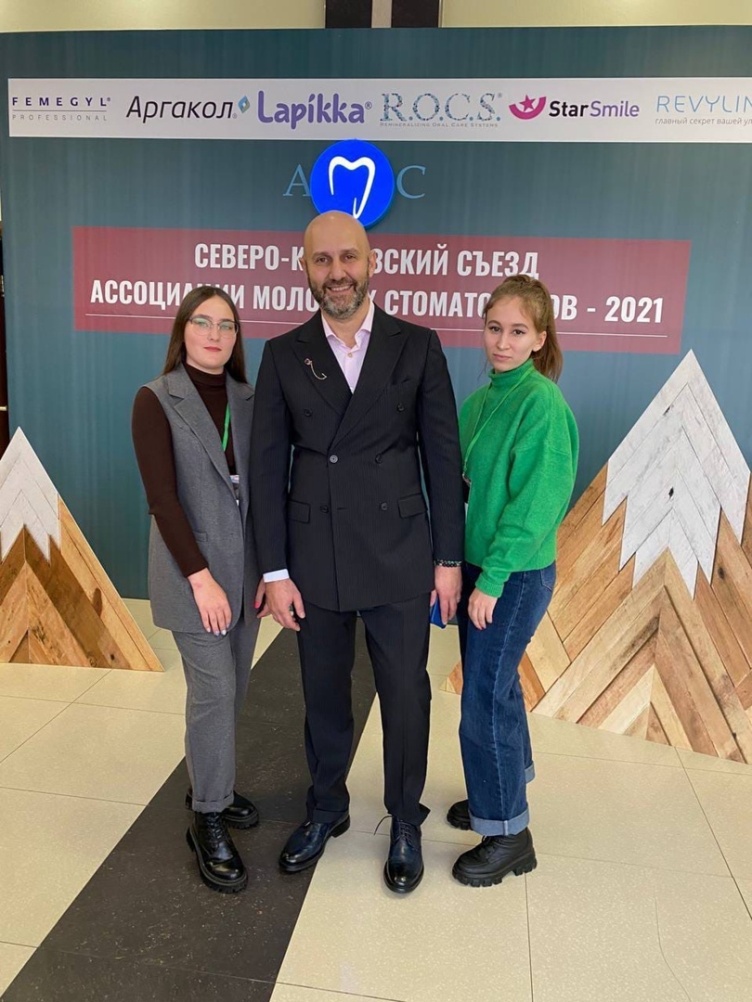 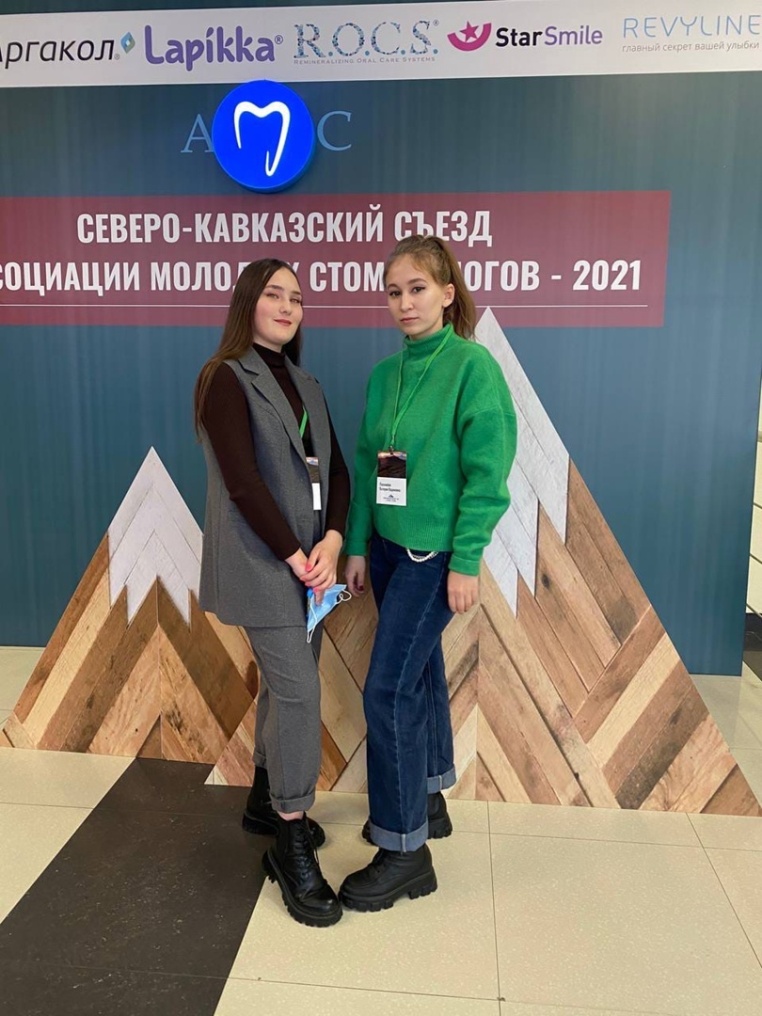 13 сентября 2021 год.
Лекция о гигиене полости рта в лицеи при ЗабГУ
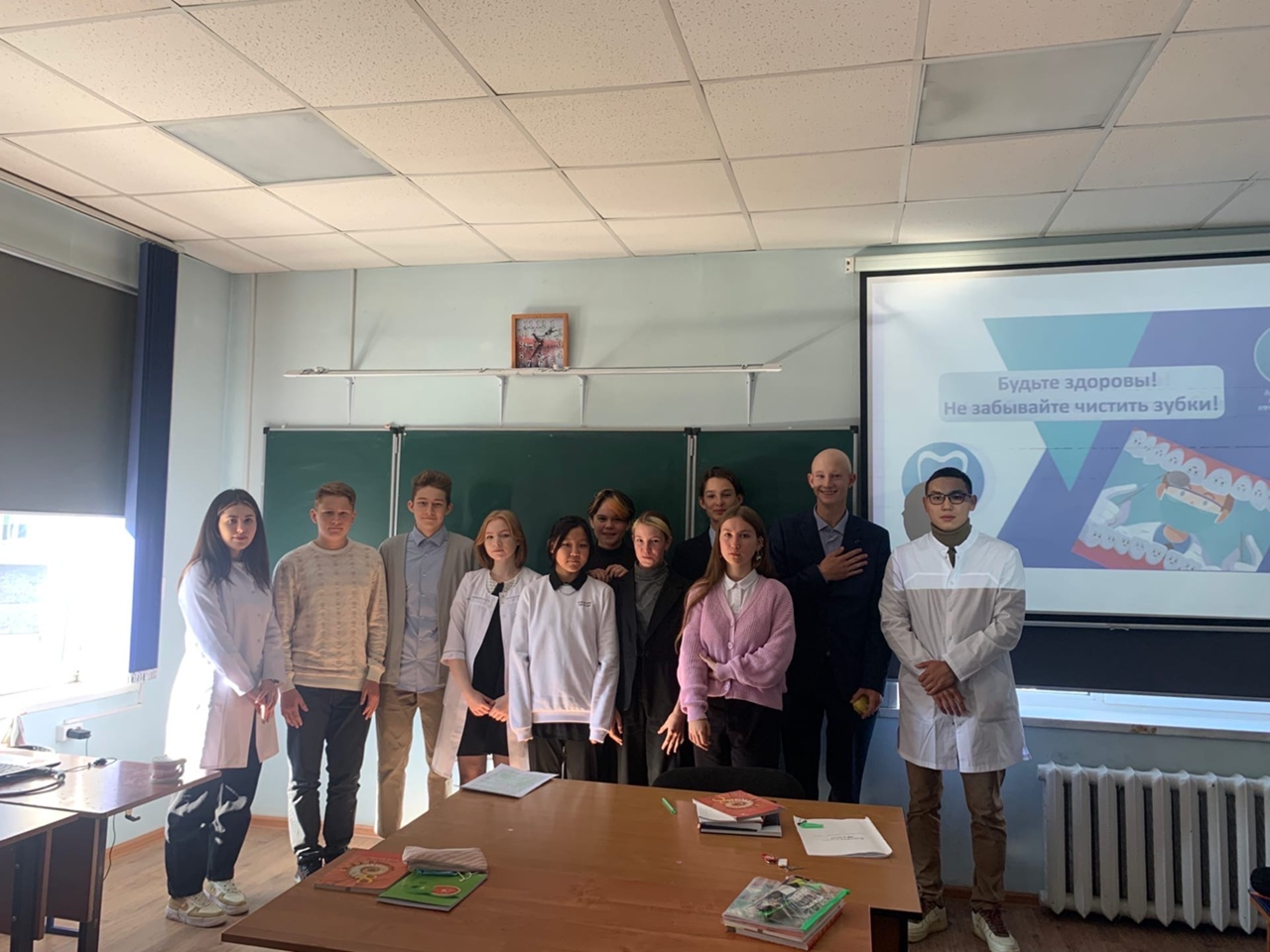 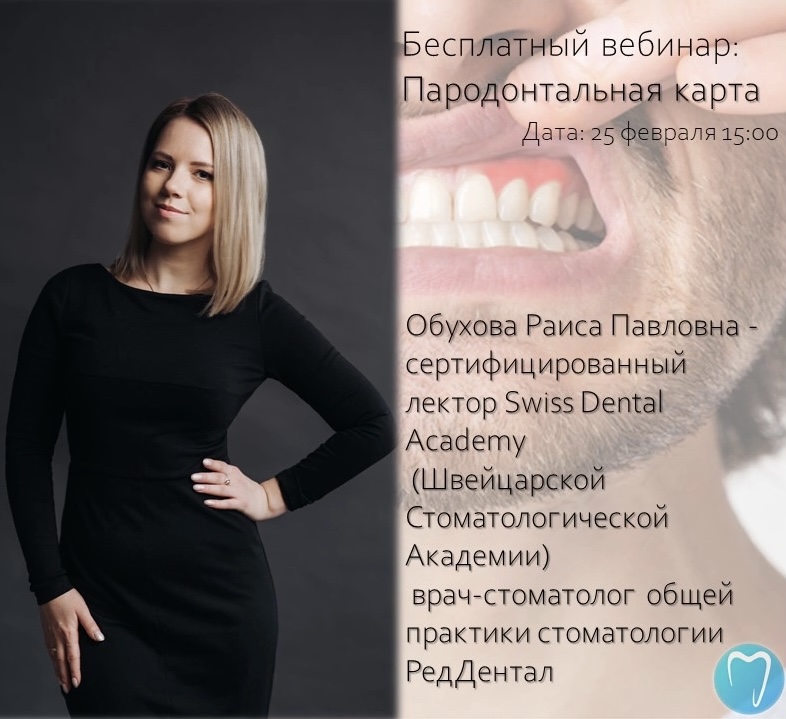 25.02.22 Бесплатный вебинар по пародонтологии только для волонтеров АМС ЧГМА на платформе Zoom
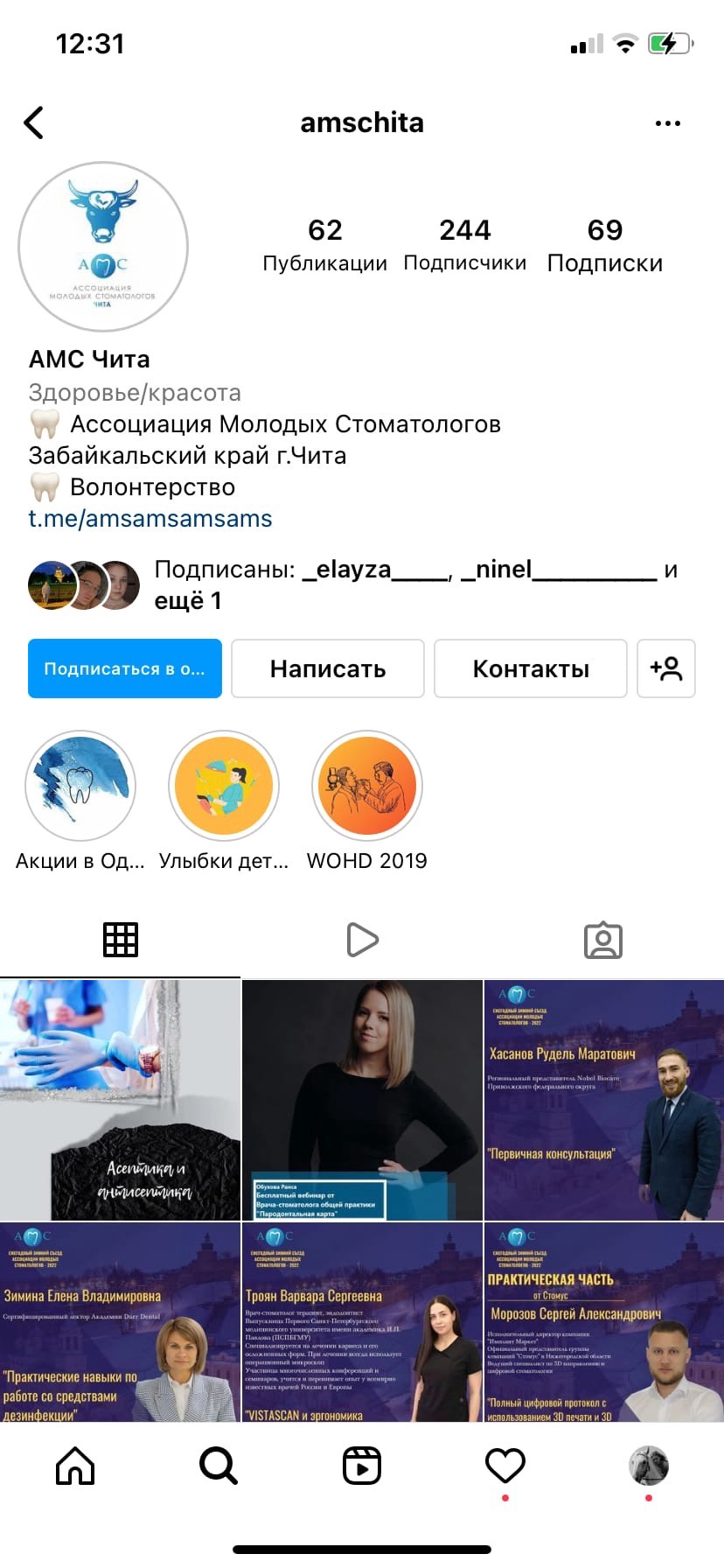 Неделя интервью в инстаграме Ассоциации молодых стоматологов.
24.02.22- Интервью с руководителем медиа центра АМС
25.02.22- Интервью с волонтером и рассказ о съездах
26.02.22- Интервью с волонтером ординатором 
27.02.22- Интервью с волонтером младших курсов
25.02.22
Ознакомительная лекция по работе отряда АМС для отряда «Волонтеры-медики»
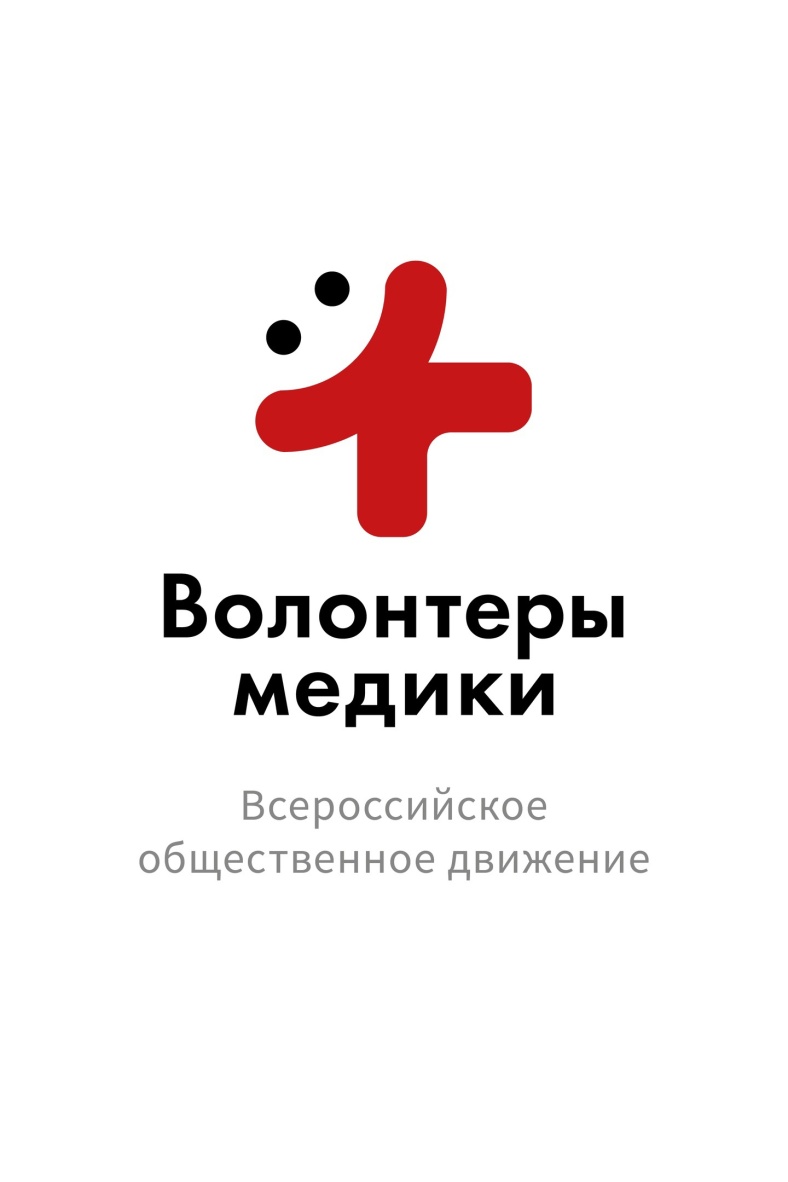 03.03.22
Лекция о «Гигиене полости рта» для учеников школы № 9
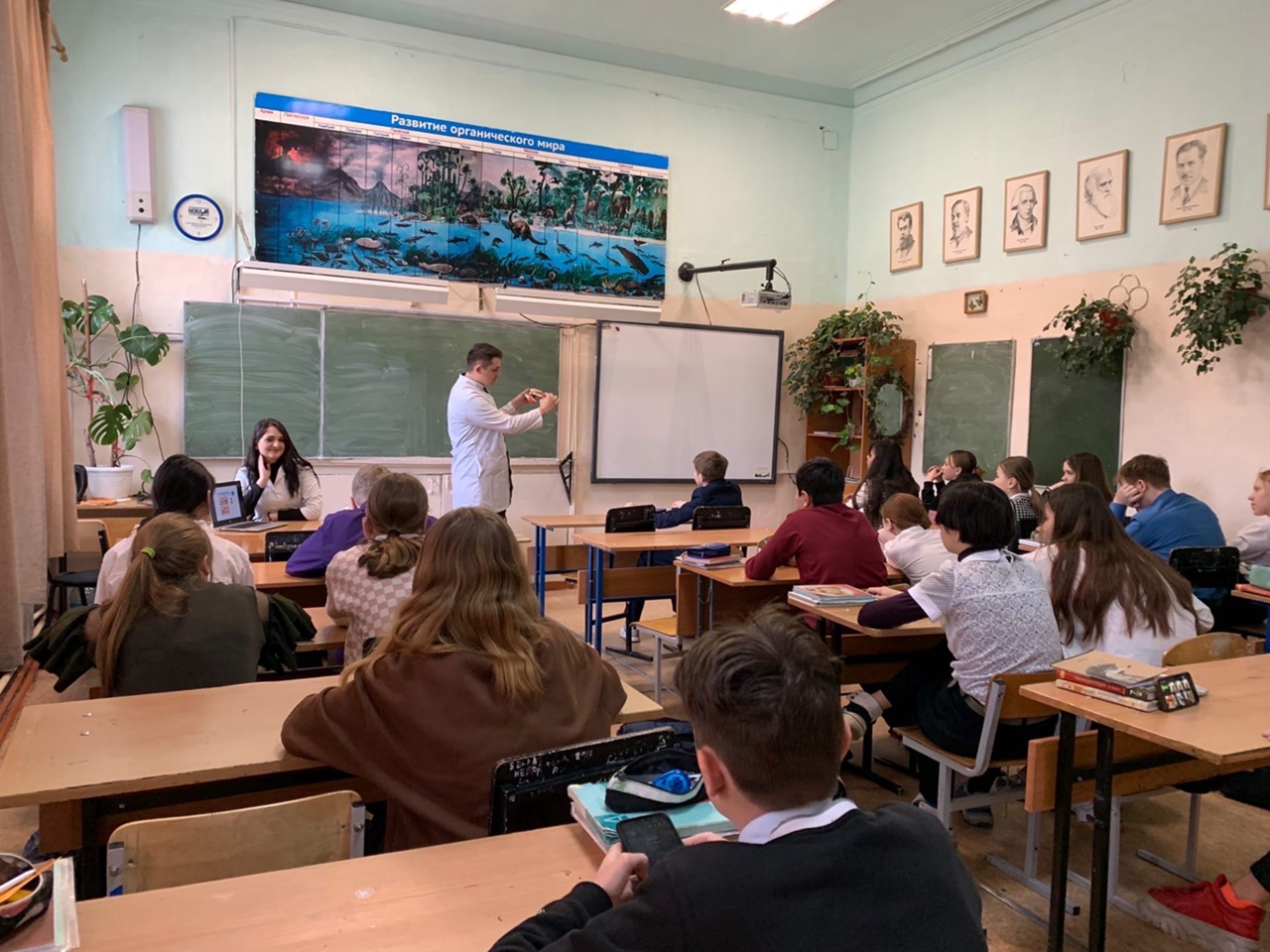 3 марта 2022 год
Лекция на тему «Профилактика кариеса, его осложнения. Правильность питания» в школе № 9 у 7 класса.
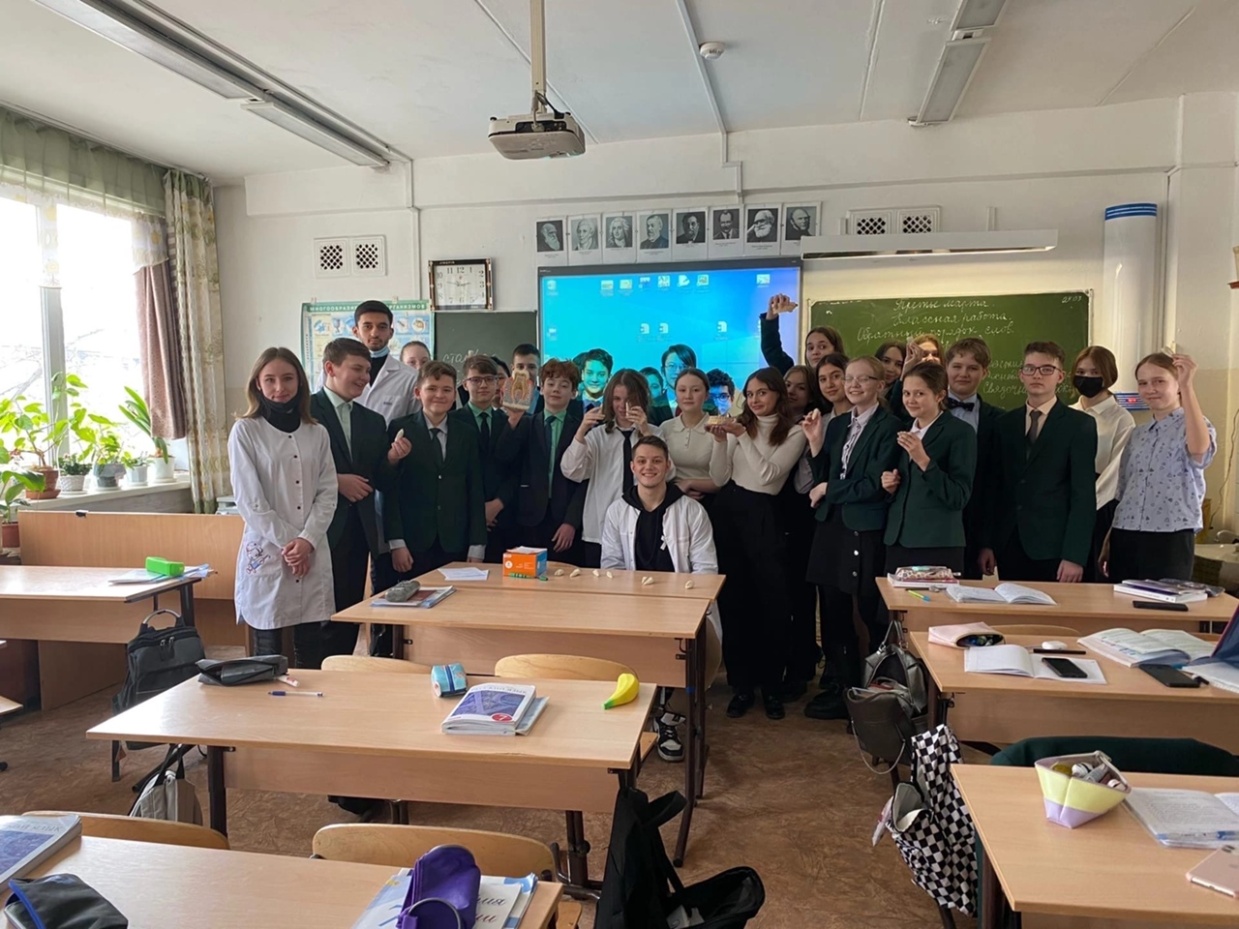 30 марта 2022 год.
Наши ребята приняли участие в игре от ВО «Волонтеры-медики» в квиз-игре, посвященной ВИЧ-инфекции.
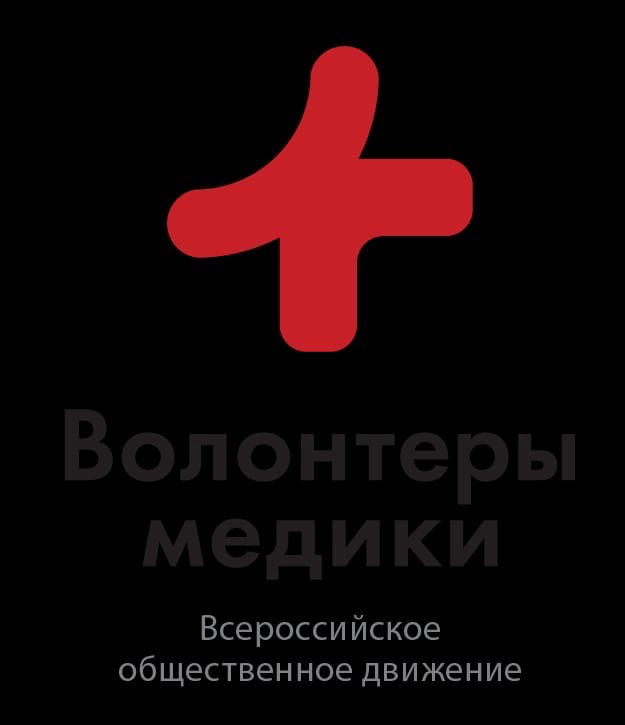 Продолжается работа кружка по «Художественной лепке зубов» для студентов 1 курса стоматологического факультета.
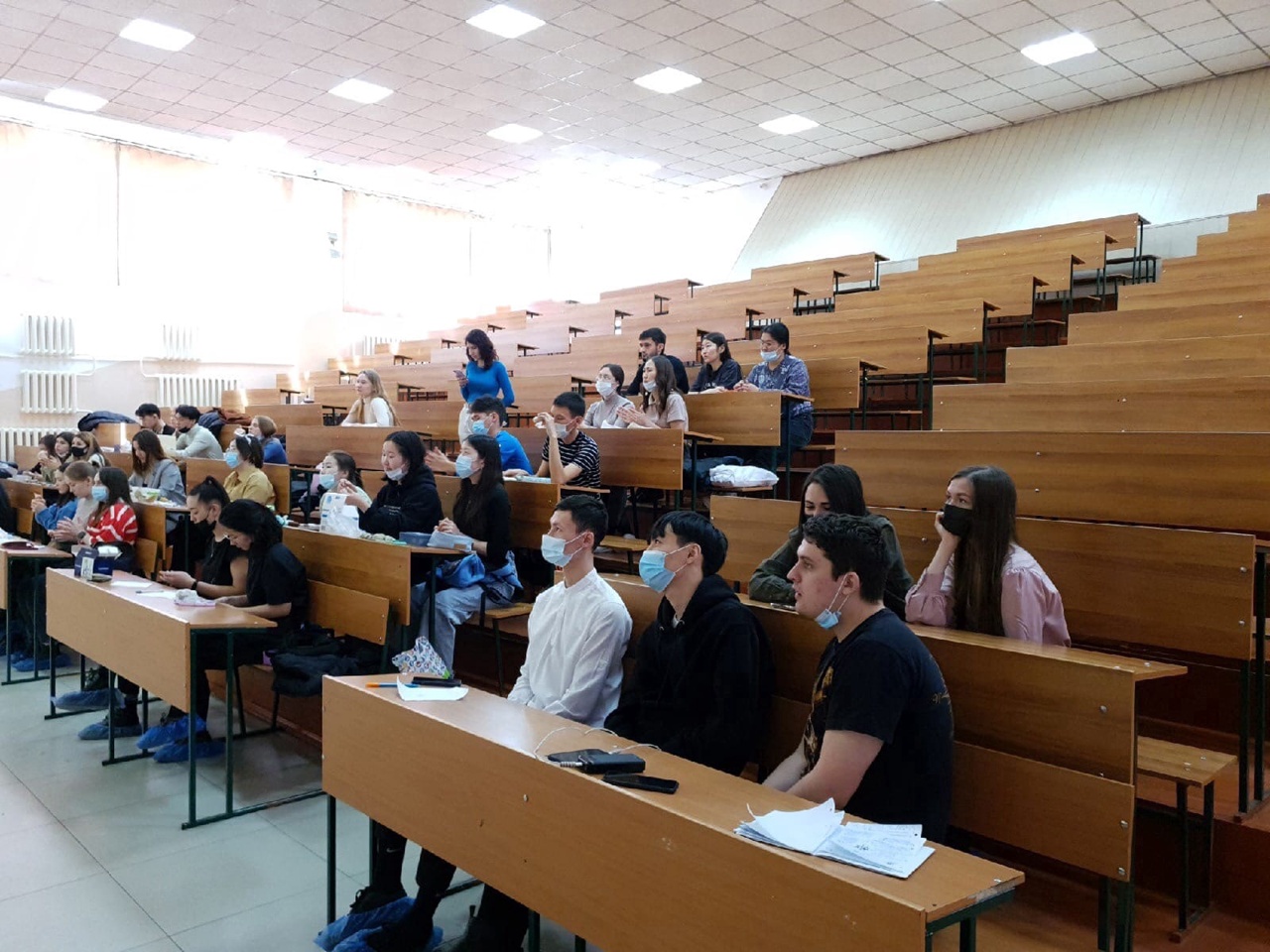 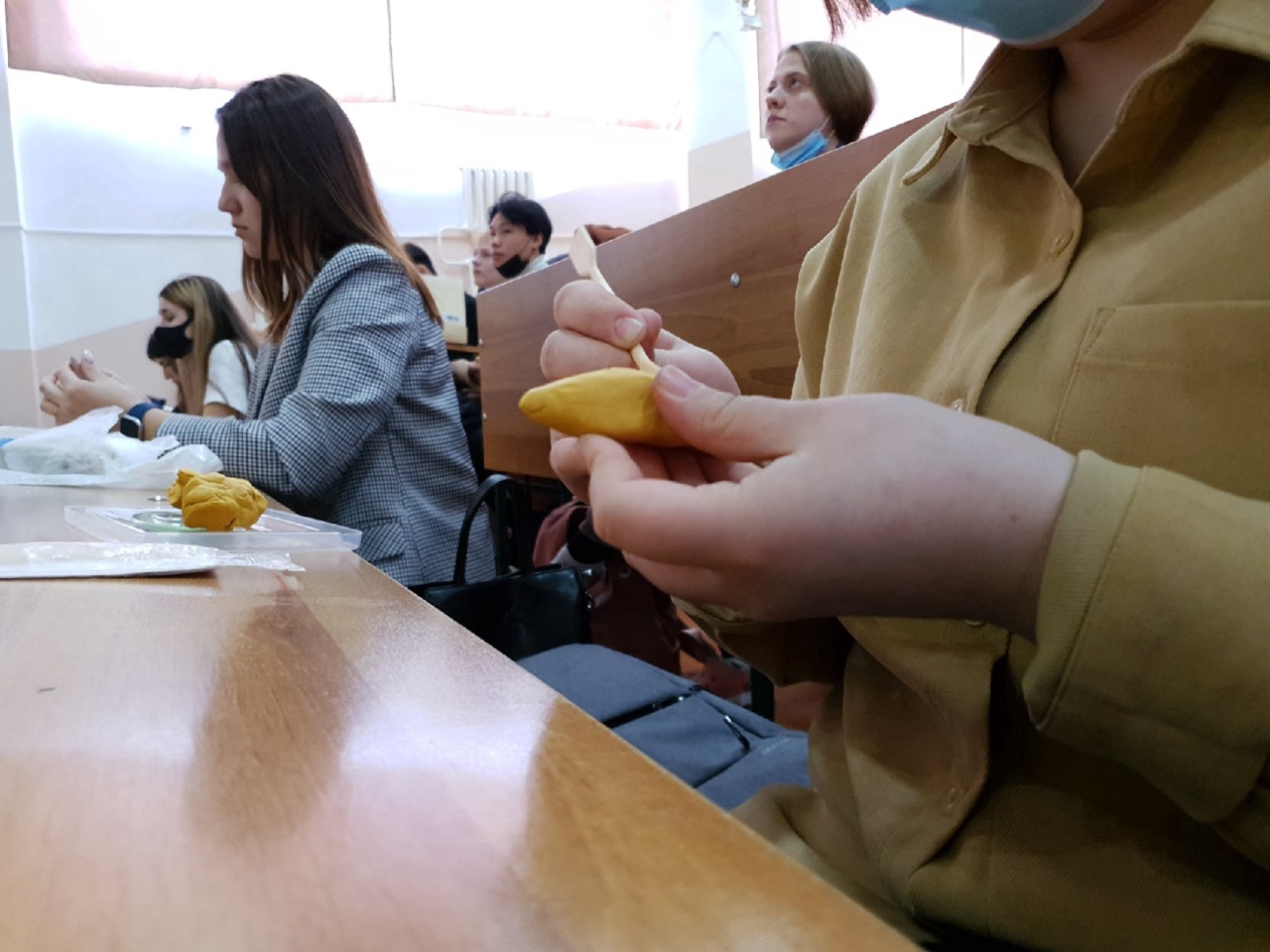 Продолжается работа кружка по «Хирургическая стоматология» для студентов 3 курса стоматологического факультета.
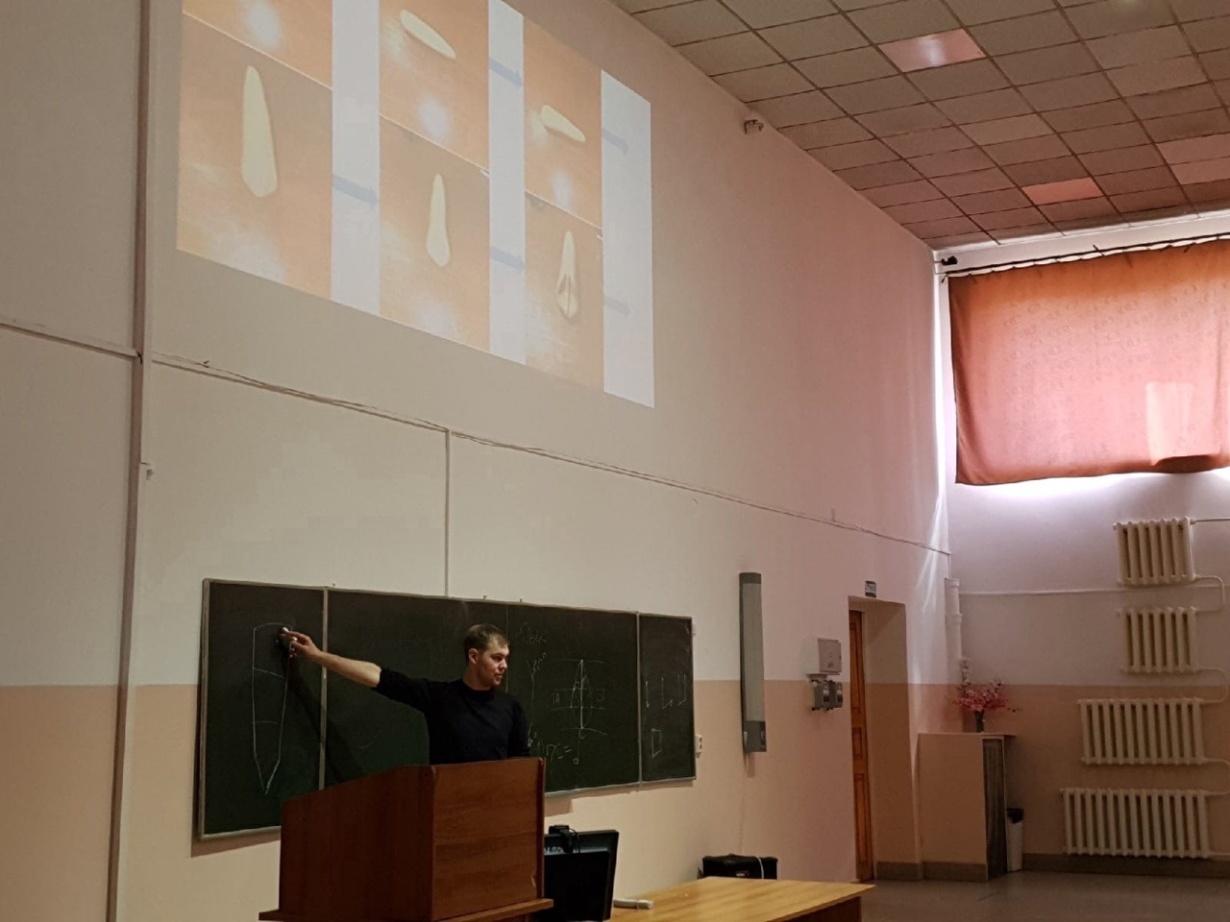 9 апреля 2022 год.
Наши волонтеры приняли участие в спортивном празднике для волонтеров «Академия ЗОЖ»
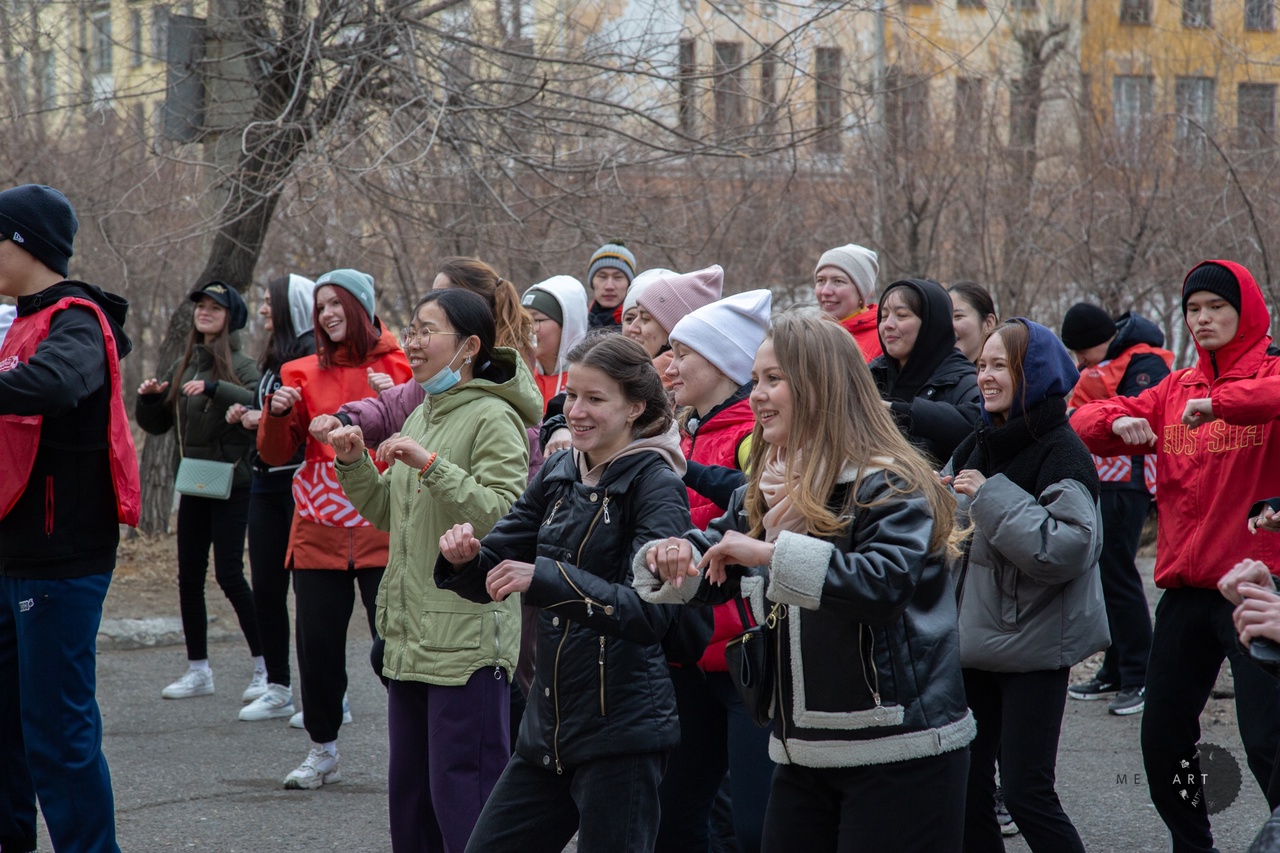 14 апреля 2022 год.
Лекция «Профилактика кариеса» для 6 и 7 класса школы № 3.
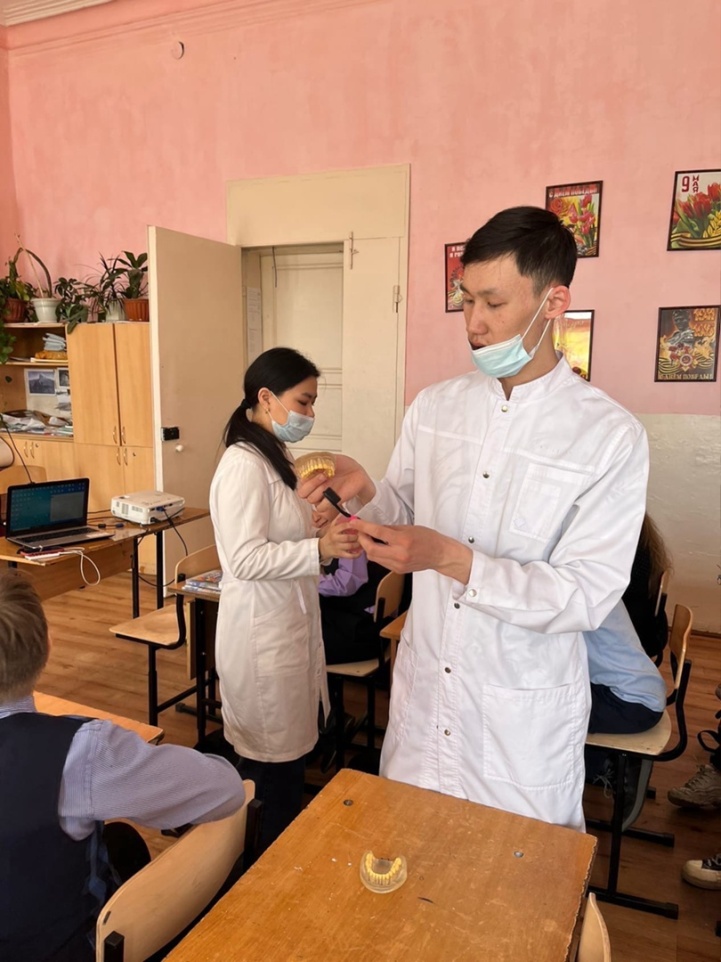 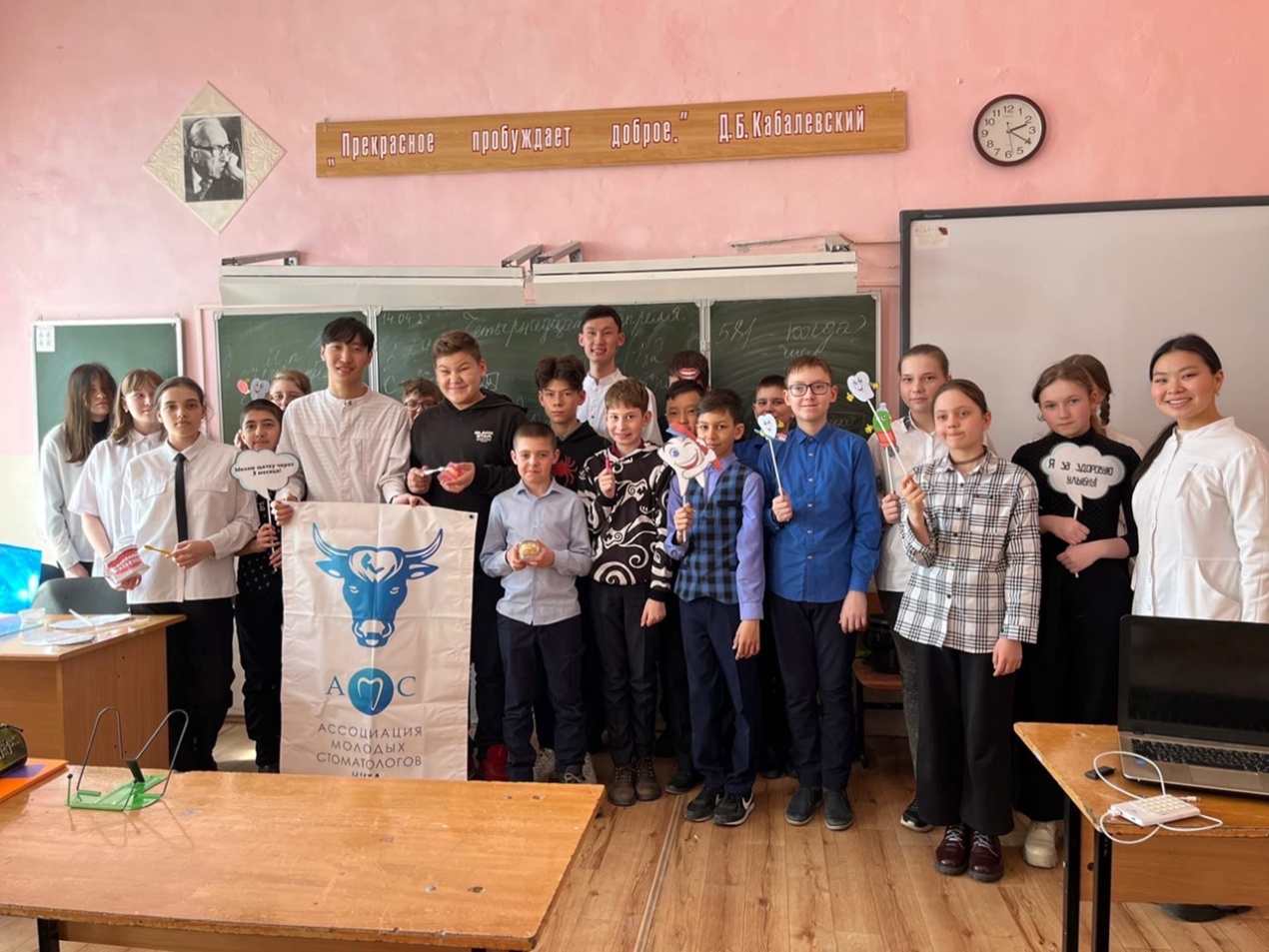 15 апреля 2022 год.
Лекция на тему «Профилактика кариеса» в школе № 3 для 8 класса.
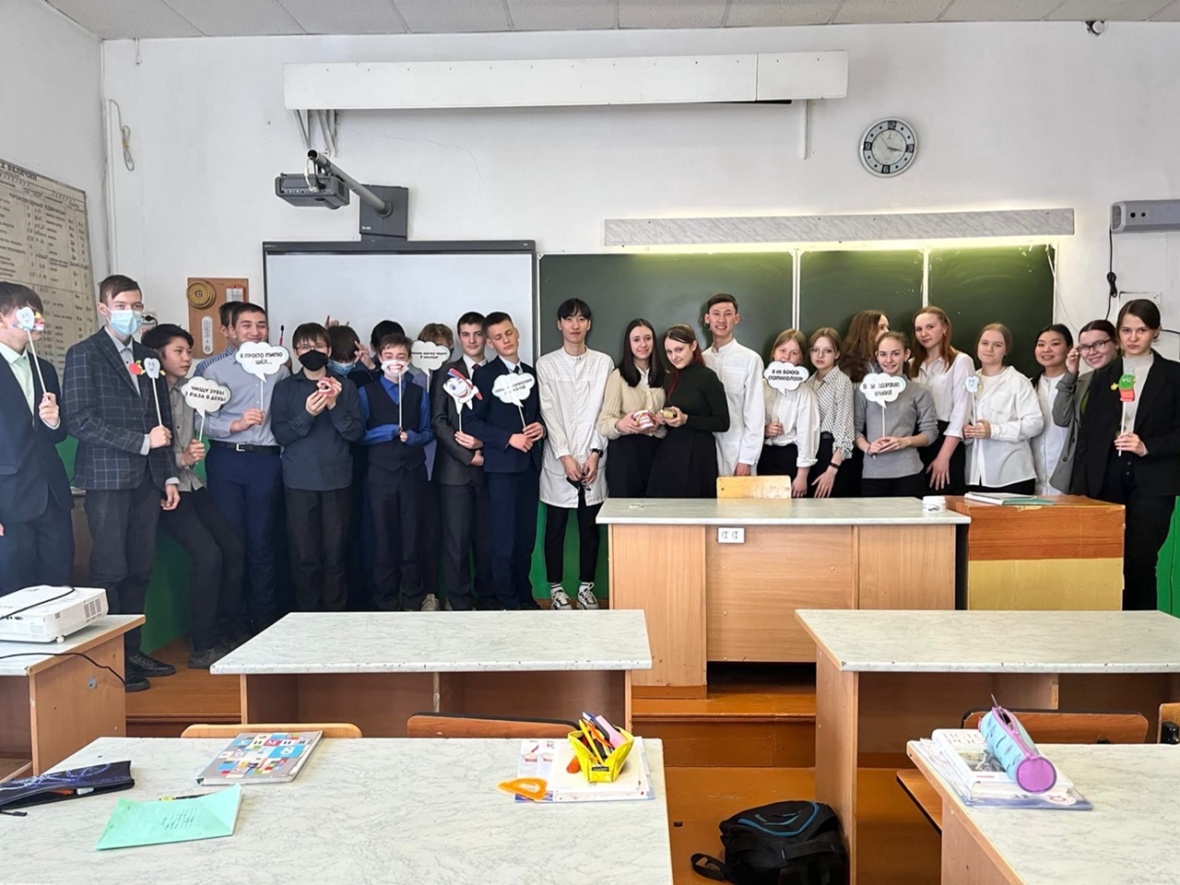 21 апреля 2022 год.
Лекция «Урок гигиены» в школе № 3 для 2 класса.
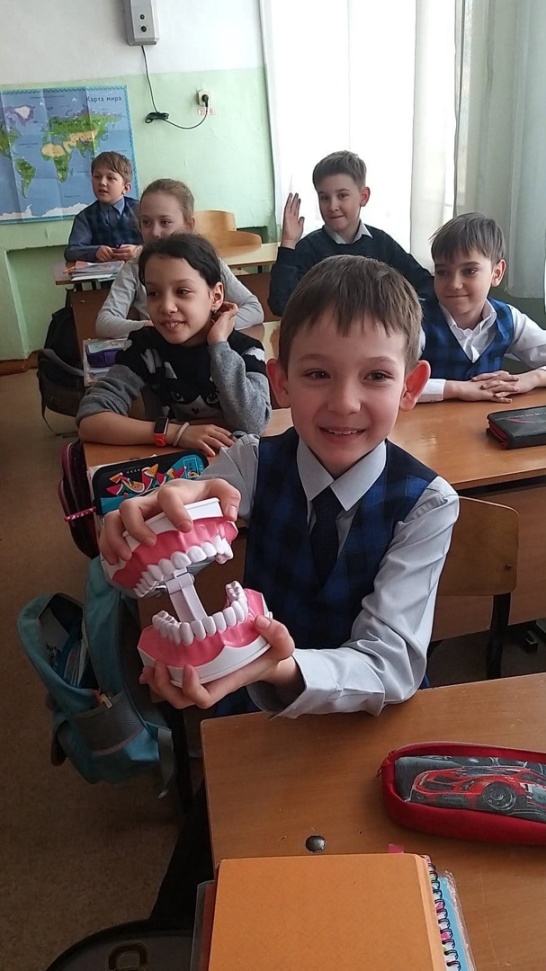 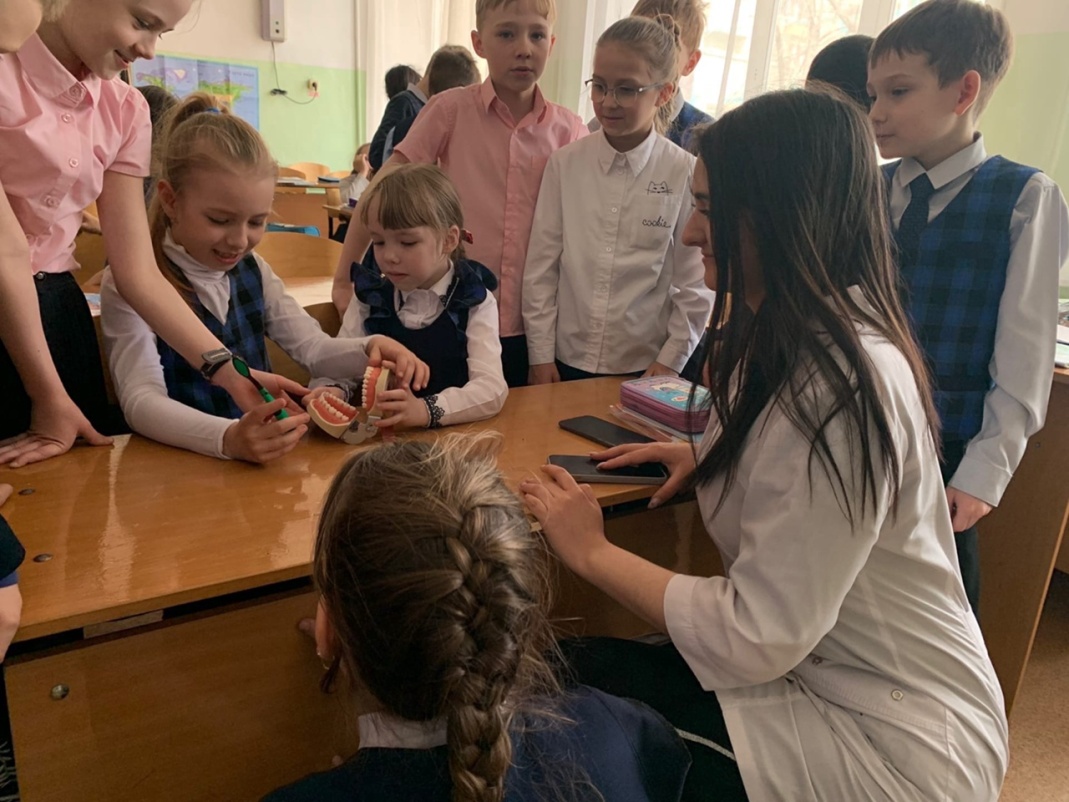 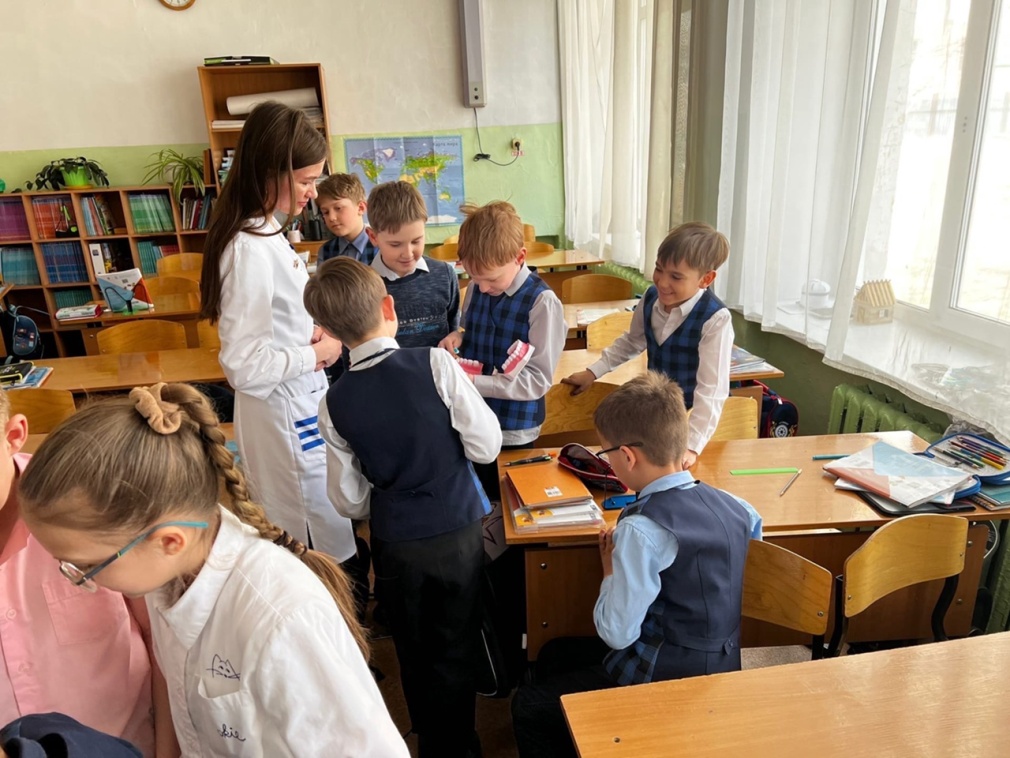 Спасибо!